Agenda andMeeting Logistics
Scott Weidner
ISIS PM (SwRI)
This document contains technical data that may be controlled by the International Traffic in Arms Regulations (22 CFR 120-130) and may not be provided, disclosed or transferred in any manner to any person, whether in the U.S. or abroad, who is not 1) a citizen of the United States, 2) a lawful permanent resident of the United States, or 3) a protected individual as defined by 8 USC 1324b(a)(3), without the written permission of the United States Department of State.
[Speaker Notes: introduction]
Outline
Meeting and Facility Logistics
Teleconference and WebEx
Day 1 Agenda
Day 2 Agenda
Maps

Everyone needs to refer to the Maps !!!
Main SwRI Entrance completely closed for construction
The maps provide instructions to the East Gate and directions to Building 263 where the PDR will be held
Meeting and Facility Logistics
Public Wireless Internet available in the Presentation Room
If you need to have messages delivered:
Messages through Maureen Ahr
Tel:		(210) 522-2741
Fax:	(210) 520-9935
E-mail:	mahr@swri.edu
Restrooms – leaving Presentation Room, turn left and left and they are on the right side of the hallway
Splinter Meeting rooms will be available
Lunch will be catered on both days
Contribution jar provided for Government employees or those that require it
There will be a Social Hour in the Lobby of Building 263 on Tuesday (11/5/2013)
Teleconference and WebEx Day 1
Topic: SPP - ISIS - PDR - Day 1 Date: Tuesday, November 5, 2013 Time: 8:00 am, Central Standard Time (Chicago, GMT-06:00) Meeting Number: 576 374 250 ------------------------------------------------------- To join the online meeting (Now from mobile devices!) ------------------------------------------------------- 1. Go to https://swri15.webex.com/swri15/j.php?ED=244875262&UID=1460668832&PW=NYWMzMmJmNzlj&RT=MiM3 2. If requested, enter your name and email address. 3. If a password is required, enter the meeting password 4. Click "Join".

The meeting password will be sent in a follow-up email
Teleconference and WebEx Day 2
Topic: SPP - ISIS - PDR - Day 2 Date: Wednesday, November 6, 2013 Time: 8:00 am, Central Standard Time (Chicago, GMT-06:00) Meeting Number: 578 656 800 ------------------------------------------------------- To join the online meeting (Now from mobile devices!) ------------------------------------------------------- 1. Go to https://swri15.webex.com/swri15/j.php?ED=244875272&UID=1460668837&PW=NYTFkMzM5Njlh&RT=MiM3 2. If requested, enter your name and email address. 3. If a password is required, enter the meeting password 4. Click "Join".

The meeting password will be sent in a follow-up email (same as Day 1)
Day 1: ISIS PDR Agenda
Day 1: ISIS PDR Agenda (Continued)
Day 2: ISIS PDR Agenda
Map to SwRI
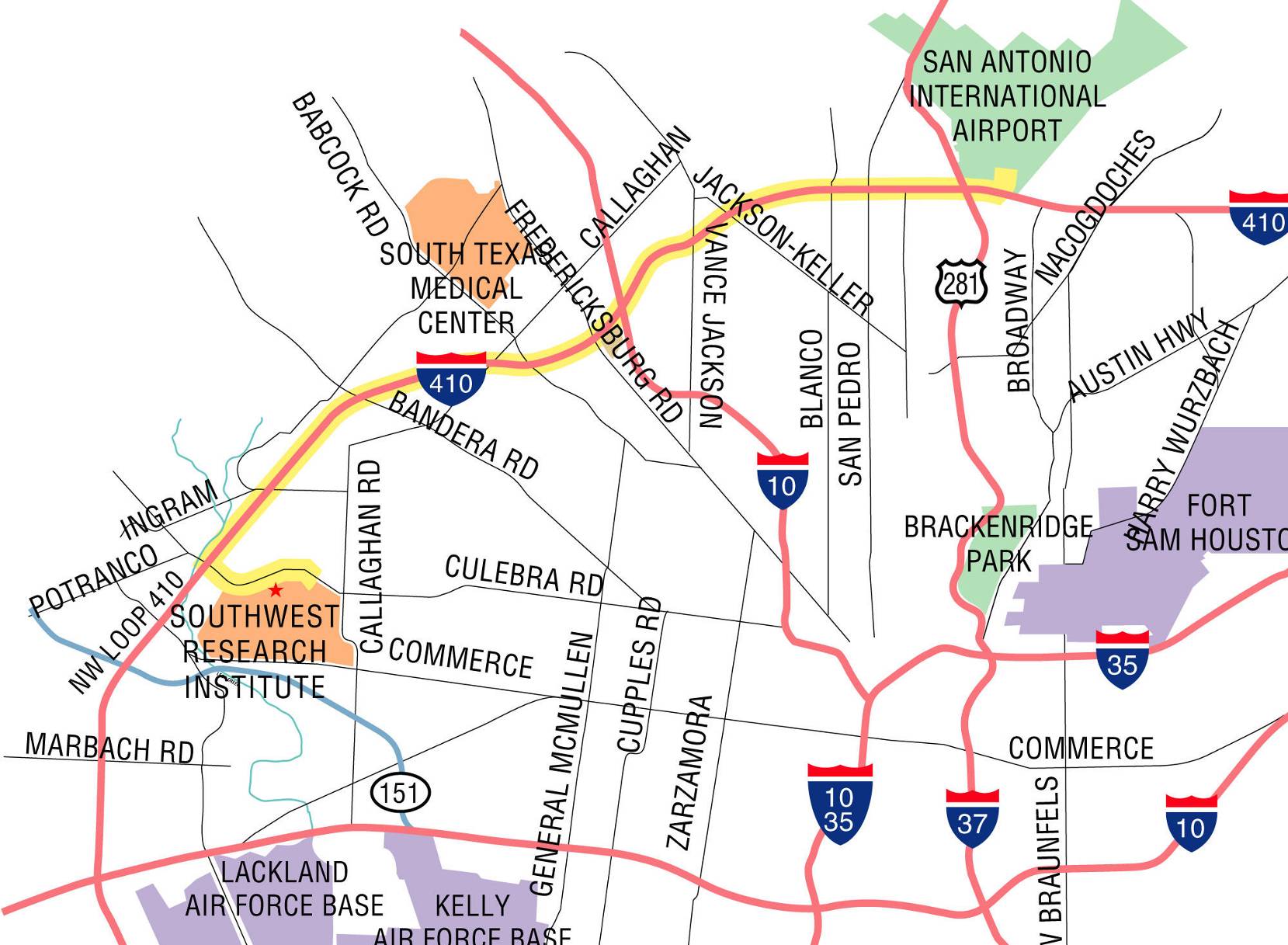 Main Gate is CLOSED for ConstructionDirections to PDR Location (Bldg 263)
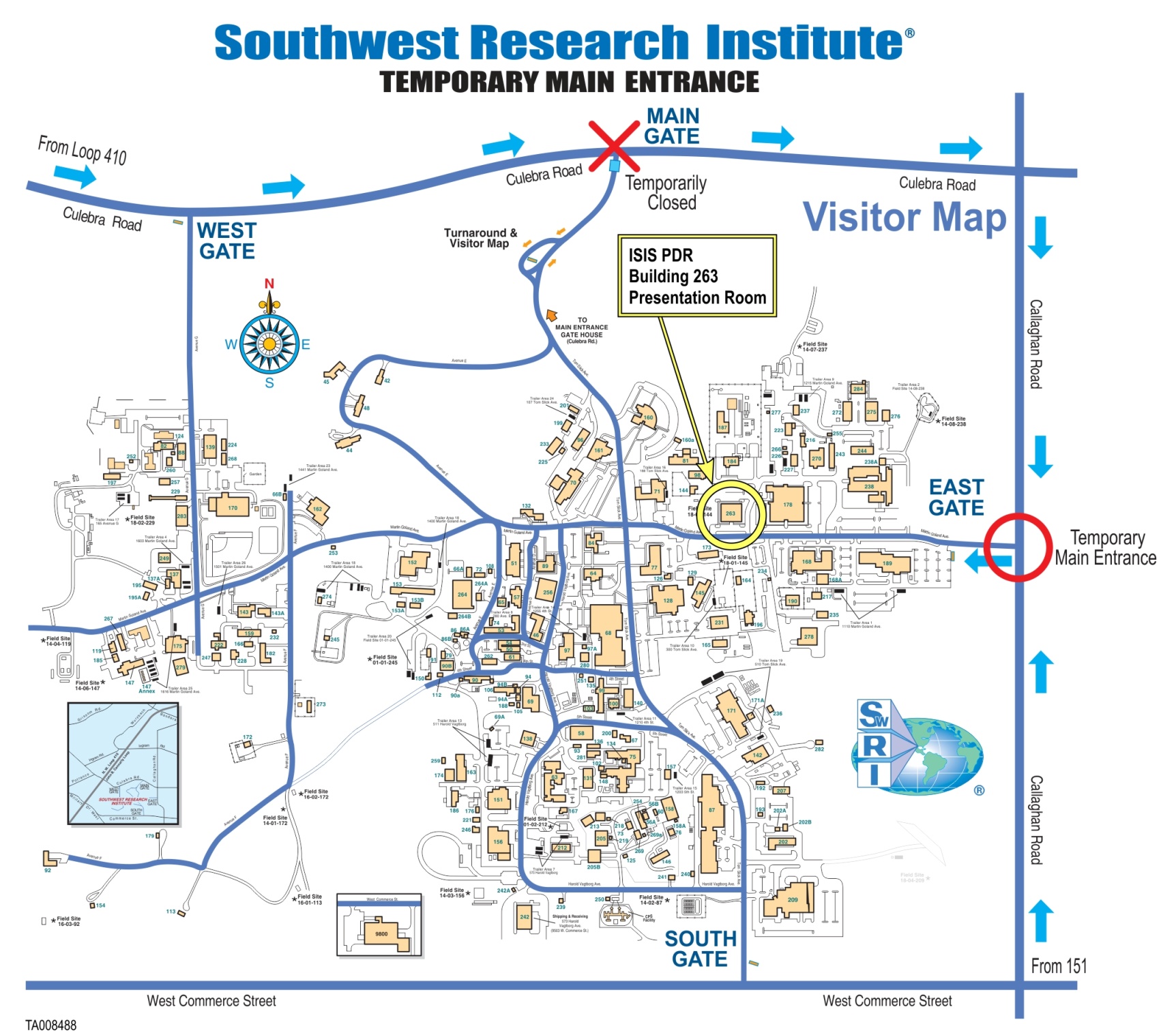